美术学科
教学计划
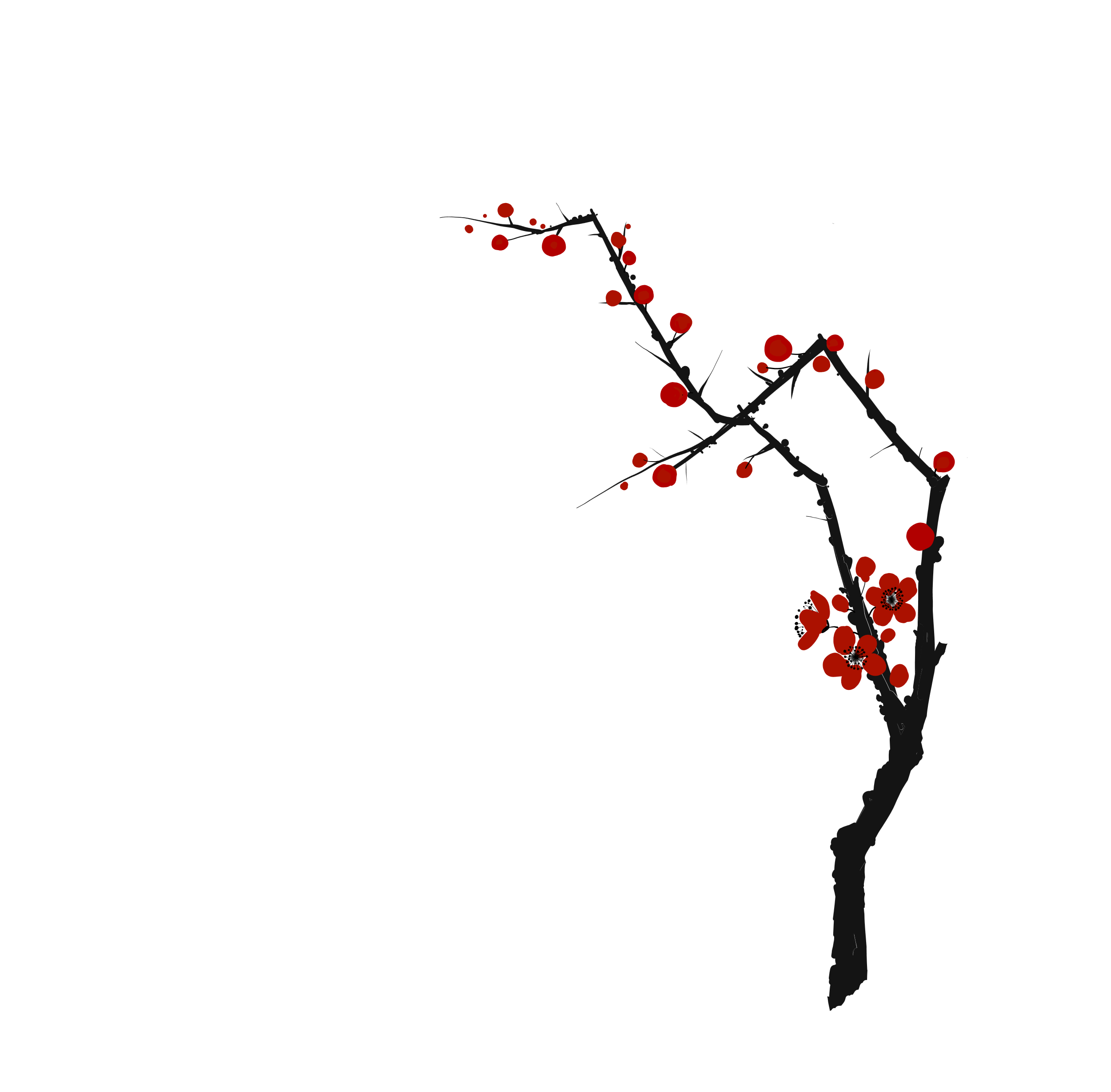 弘雅美育
提质创新促新优
2022-2023学年第一学期美术教研组学期计划
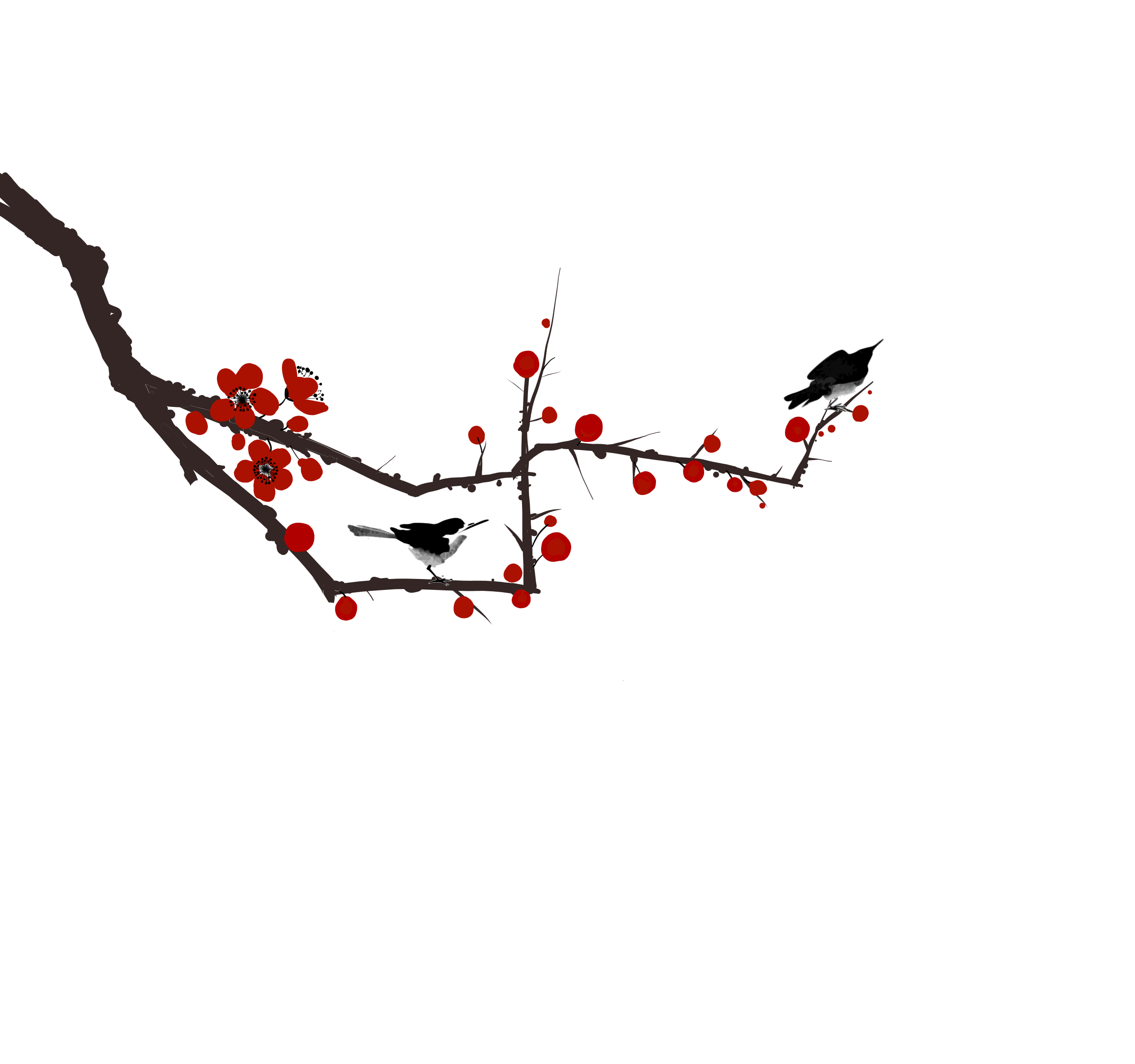 壹
现状分析
发展背景（国家背景、学校背景）
成员分析
学科分析（优势分析、潜势分析）
贰
学科目标
文化打造、课堂发展、事件落实、课标对照
CONTENTS
目录
研究措施
叁
积极提升美术学科教学研究质量
创新推进美术学科弘雅课程建设
有效提高美术学科教师成长品质
稳步提升二小学生弘雅成长质量
肆
学期行事历
美术学科
教学计划
壹
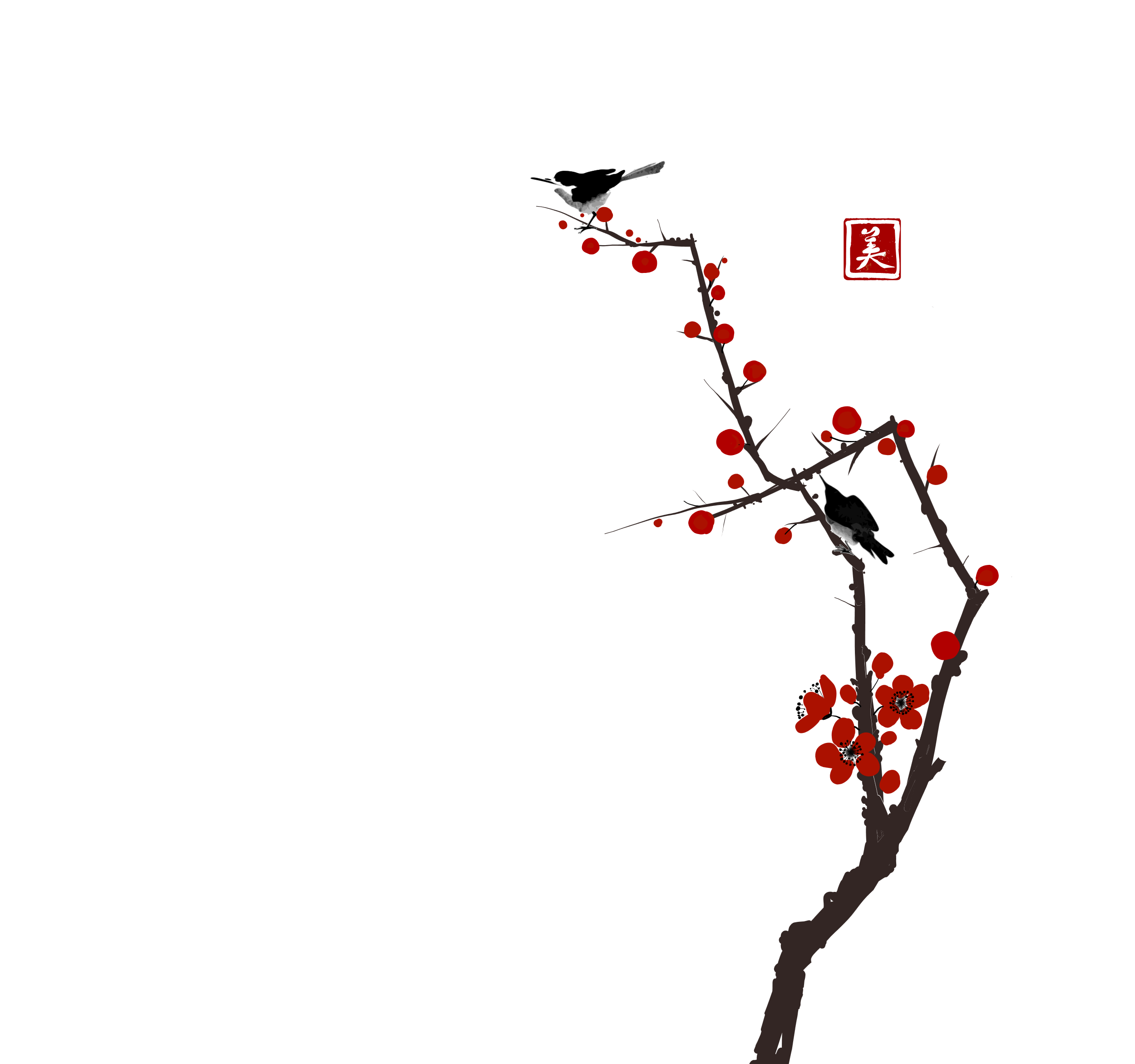 现状分析
美术学科
教学计划
国家背景
学校背景
叁
贰
贰
、
、
壹
壹
发展背景
《关于全面加强和改进新时代学校美育工作的意见》
12月新优质学校验收
2022年4月新课标改革： 课程建设单元化、主题化、项目化、综合化，分段课程适应学生发展，内容聚焦核心素养，优化评价机制，体现教、学、评一致性。
新三年发展计划
《关于进一步减轻义务教育阶段学生作业负担和校外培训负担的意见》简称“双减”。
美术学科
教学计划
成员分析
学科分析
美术学科
教学计划
优势分析
01.
需进一步提升教师教科研水平,加强教师成长的规划性和主动性。
（1）教研制度建设逐步得到优化与完善，教研机制和质量日渐优化。
建立群相册，记录每次活动；
建立竞赛存档，保证奖状、公示有序存档；
教研组活动记录详实有序，人员安排得当；
02.
需进一步与校外专家合作打造精品化校本课程和课后服务社团。
（2）美术校本课程、国家课程、课后服务课程三位一体，提升学生学科素养，打下新优质基础。
美术校本课与国家课程并行，形式多样，成果喜人。在国家基础课程实施的基础上，拓展校本课程以及课后服务，在三位一体的课程体系中，按照学科素养及关键能力进行构建序列课程。从全员铺开、到精品打造、再到个性化提升，形成由面到点的聚焦，又从点到面的反哺。
潜势分析
03.
需进一步提升学生学科素养，回答问题专业化、语言优美化。
（3）教师发展潜能良好，学生素养稳步提升。
美术学科
教学计划
贰
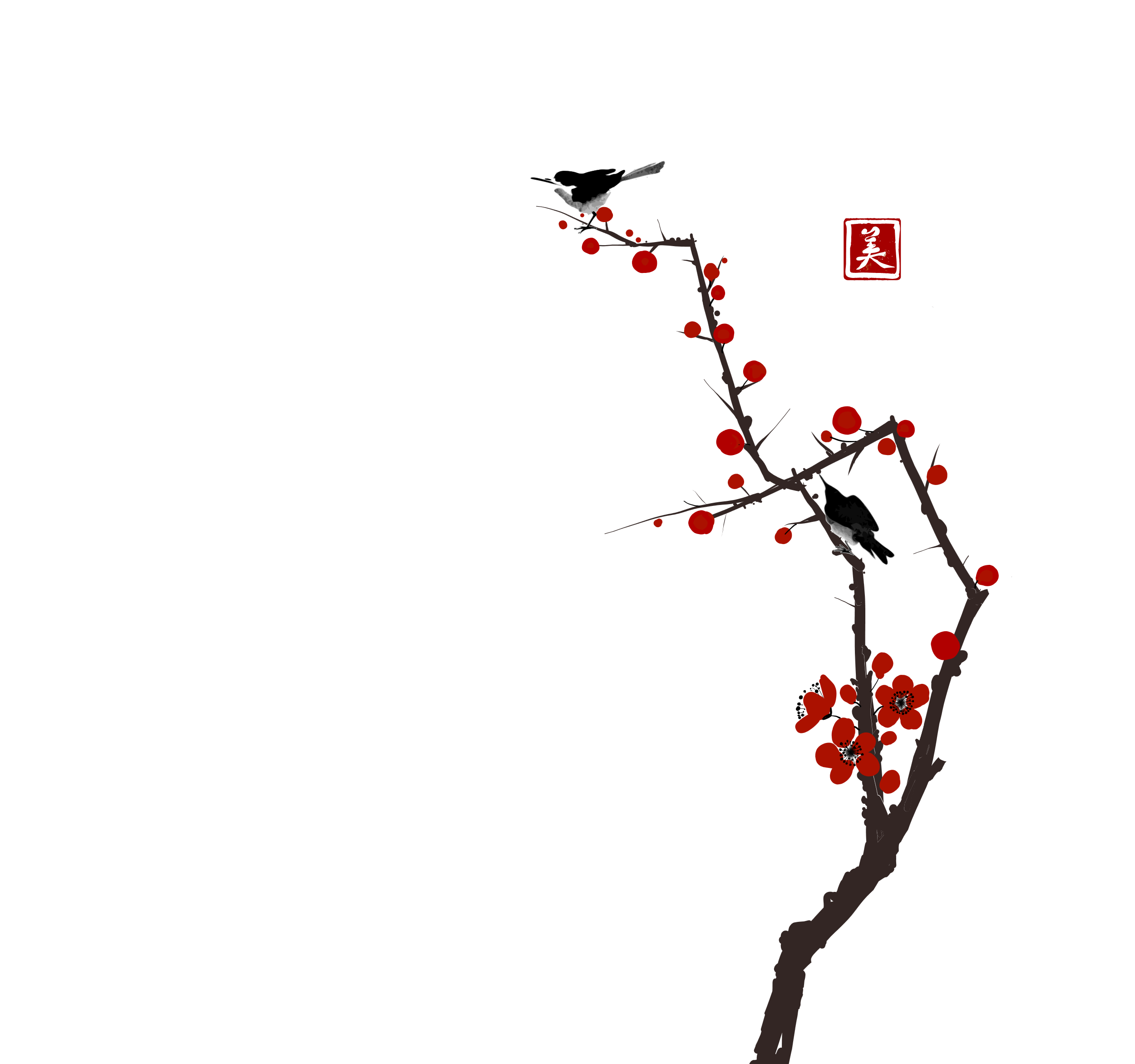 学科目标
美术学科
教学计划
学科目标
叁
文化打造
事件落实
以美术学科弘雅课堂规程为载体，深入寻求国家课程校本化实施的切入点。基于学科核心素养发展，对标国家文件要求及新优质学校创建要求，深入研究新课标理念，整体认识学科内容体系，挖掘学科育人价值。
以节点事件为核心，精细落实创新优中每一个节点事件。以学科组为单位，提升教师专业成长。以新秀、能手及各展示、竞赛为平台，激发青年教师专业成长。
壹
创建
新优质学校
贰
肆
课堂发展
课标对照
以学校弘雅课堂为基准，“走出去”、“请进来”，提升团队课堂研究能力。
以培养核心素养为方向，组织课程内容，体现美术学科学习特点，进一步优化评价机制，规范学生学科新常规。
美术学科
教学计划
叁
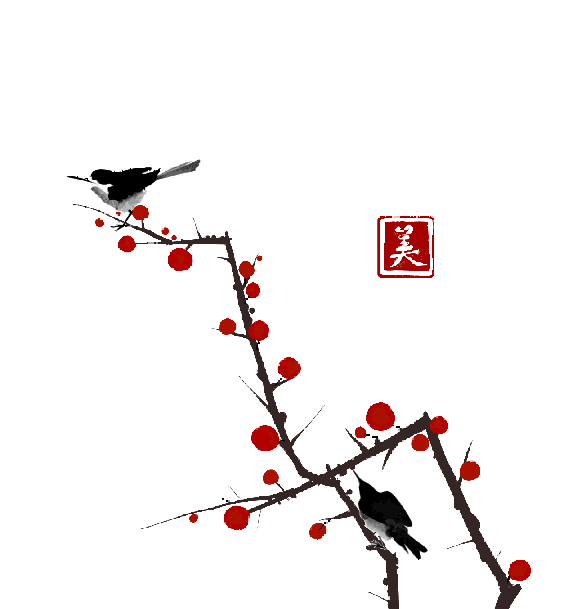 研究措施
学科课堂活动
社团
活动
课后服务课程
物型空间设计
竞赛
作品
积极提升美术学科教学研究质量
学科教研组织
《“双减”政策下，美术信息化教学资源的应用研究》
积极提升美术学科教学研究质量
学科教研机制
基于学校弘雅教师的培养目标及梯队教师发展需求和综合组学期计划，以美术学科组活动为平台、结合新北区张志芳美术名师工作室、市区级培训、校外教研学习等平台，发挥骨干教师的示范引领作用，提升青年教师的专业发展。
积极提升美术学科教学研究质量
学科教研机制
青年骨干教师承担一次公开课和一次读书沙龙，与组内教师分享交流《2022艺术课程标准》，同时巢杨希老师会承担一次区级工作室教研课；青年教师主要认真备课，通过周一集体备课的机会一起探讨新优质课堂教案，将《美术课程标准》内化到教学目标中，逐步成长为骨干教师。本学期教研活动主要依托市区级美术教研活动以及新优质课堂磨课研课开展，通过“走出去”的形式不断提升个人素养。
积极提升美术学科教学研究质量
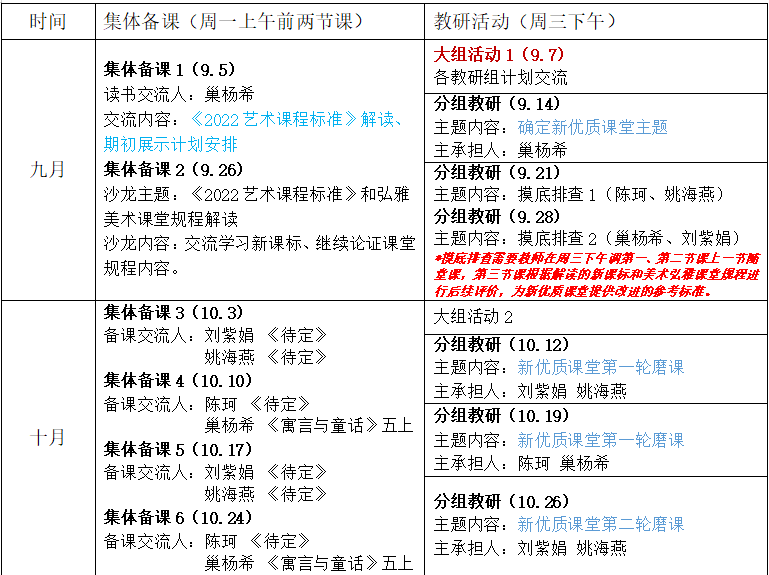 学科教研机制
积极提升美术学科教学研究质量
学科教研机制
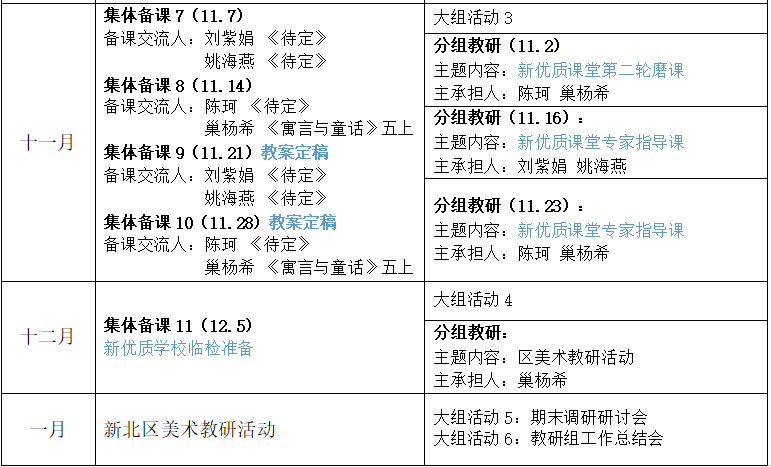 积极提升美术学科教学研究质量
教学常规内容
为了切实落实“双减”政策，在课堂上施行五育并举的教育方针，围绕弘雅课堂规程关键词“向美、挑战、生长”为关键词，以学生为主体，落实教学常规的同时，打造精品美术课堂。
课型研究领域
本学期要继续研究造型表现课型，并尝试把美术知识点以猜谜、故事等融入课堂中，课堂中聚焦五大核心素养（图像识读、美术表现、审美态度、创新能力、文化理解）的培养，引导学生观察认识与理解线条、形状、色彩、空间、肌理等基本造型元素，运用对称、均衡、重复、节奏、对比、变化、统一等形式原理进行造型活动，每学年每人积累精品课例1个。
积极提升美术学科教学研究质量
本学期致力于打造“向美、挑战、生长”的弘雅美术课堂，以学校弘雅文化与学科育人的发展理念为抓手，努力实现课堂转型，实现“重心下移、结构开放”的美术课。
①聚焦式说课：每周一执教者围绕新优质调研课进行专题性反思、重建。教师说课、反思按照“内容选择、目标预判、过程推进、课后重建”四个板块进行。
②主题式观课：周三下午分组活动时，在新优质课堂标准下，围绕弘雅课堂规程关键词“向美、挑战、生长”为关键词，进行课堂观察并记录课堂教学活动。
③互动式评课：周三下午观课后，围绕研讨主题，以“案例例举分析”为主要方式，发现课堂亮点，给出重建建议。
教学评价标准
1、青年教师教学“四项常规”评价、新课标解读能力、课堂教学能力和教学研究时间。2、根据国家各项美育文件及新课标构建科学的弘雅美术课堂规程，将规程应用于教育教学中。3、重视课堂生成性资源，改变课堂教学实践形态，做到五还（还给学生主动学习的时间、空间、工具、提问权和评议权。）、五资源（基础性、互动性、生成性、原始性、方案性资源）、三标准（课堂教学中的互动要以积极、有效、高质量为标准）、三者（教师要成为学生资源的激发者、过程生成的重组者和动态生成的推进者。）真正为减负增效做出实际行动。4、为创建新优质学校打造精品美术课堂、完善学校物型空间、提升学生美术核心素养而努力。
强化方向
创新推进美术学科弘雅课程建设
课后服务
2.1、创意彩铅课程主要由刘紫娟、姚海燕、巢杨希老师负责，依托创意彩铅校本课程，打造精品课程，形成良好学科竞赛氛围，培养优质学生参加市区级美术活动。2.2、创意点线面课程主要由陈珂、杨洁、尚笛老师负责，依托创意点线面校本课程，打造精品课程，形成良好学科竞赛氛围，培养优质学生参加市区级美术活动。2.3、校外精品课程主要有素描、软笔、硬笔书法、国画、创意手工（大墨美术）、陶艺等课程，聘请校外专业人员进行教学，提升学生美术专业素养。
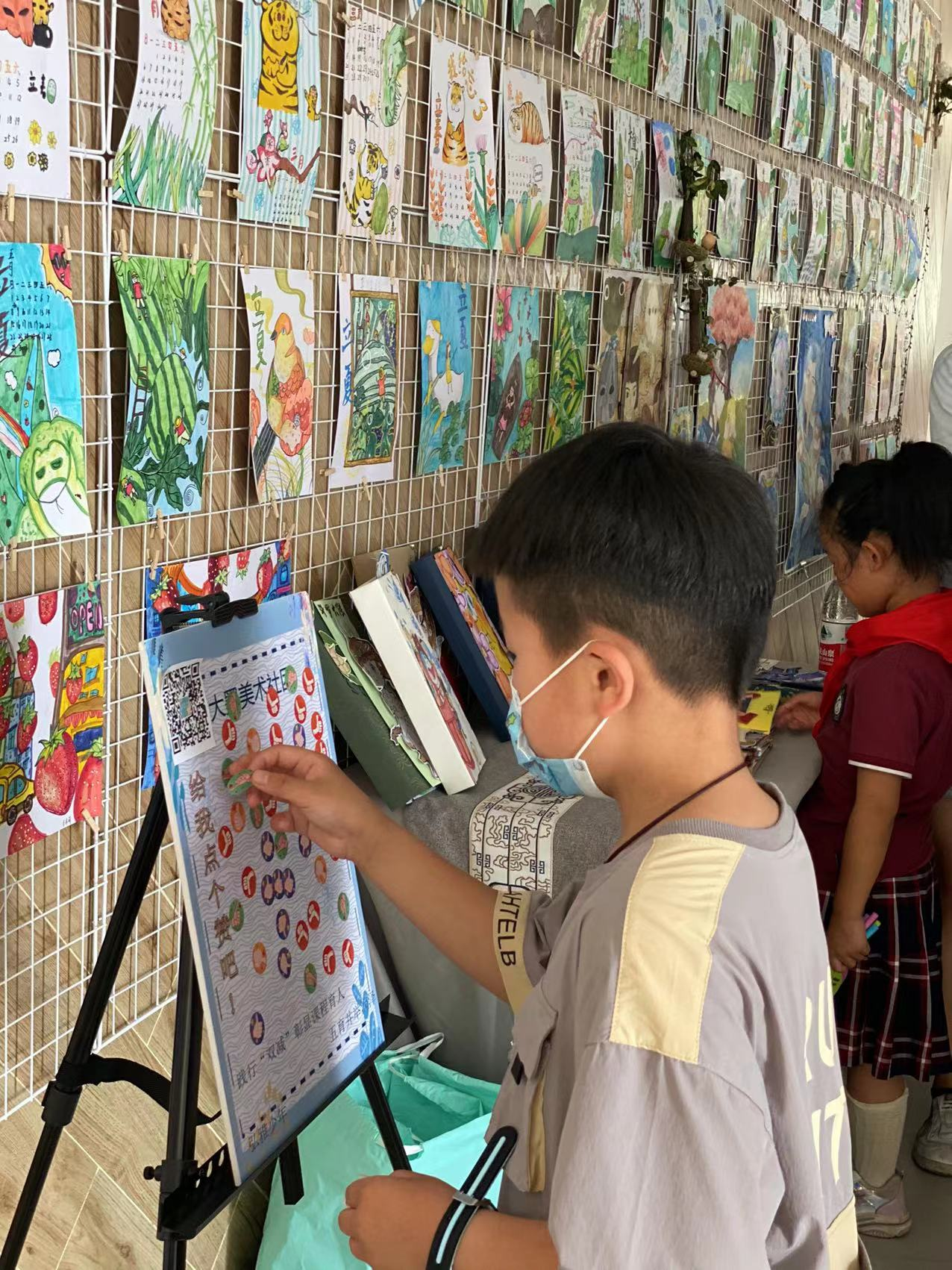 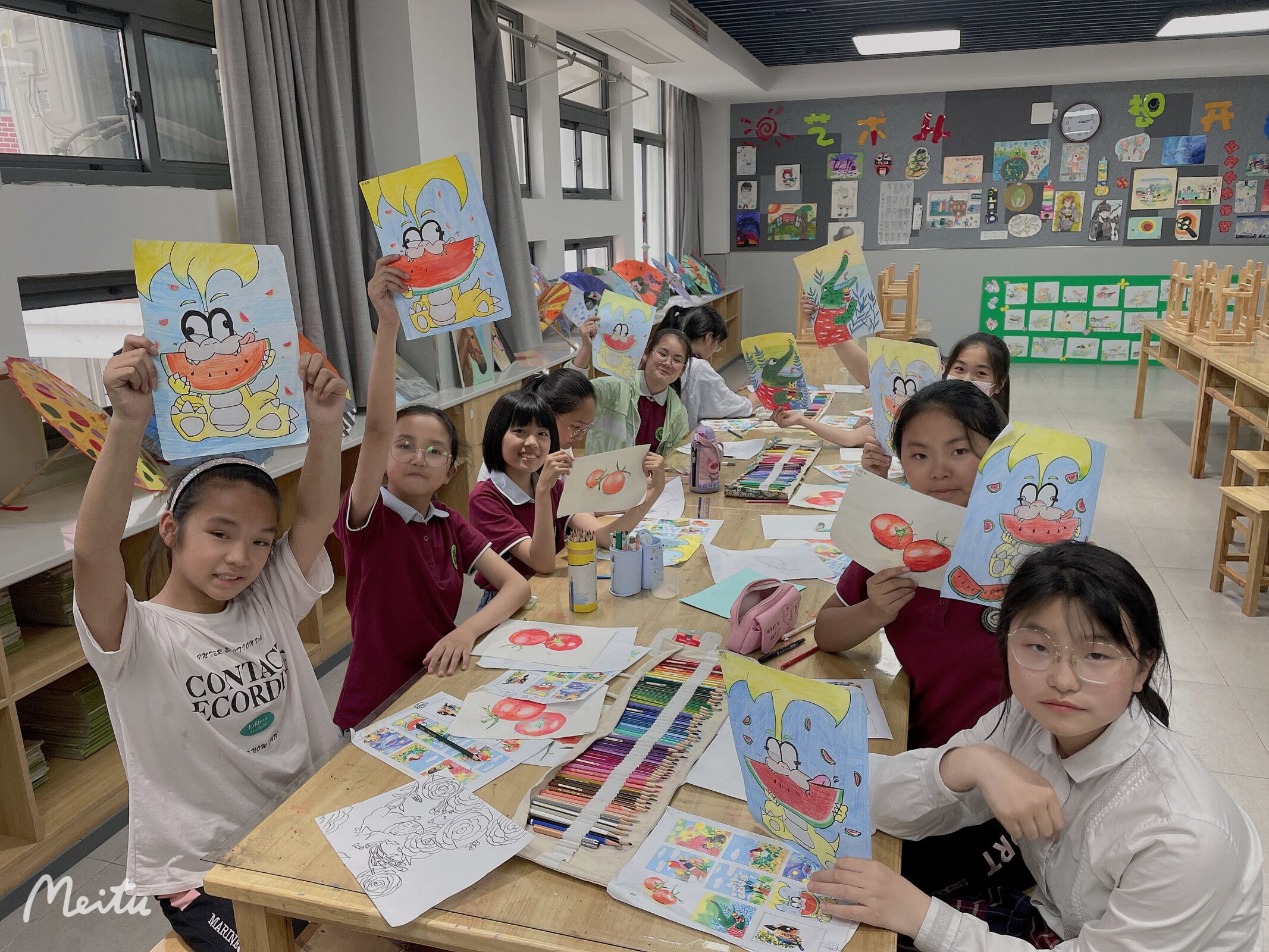 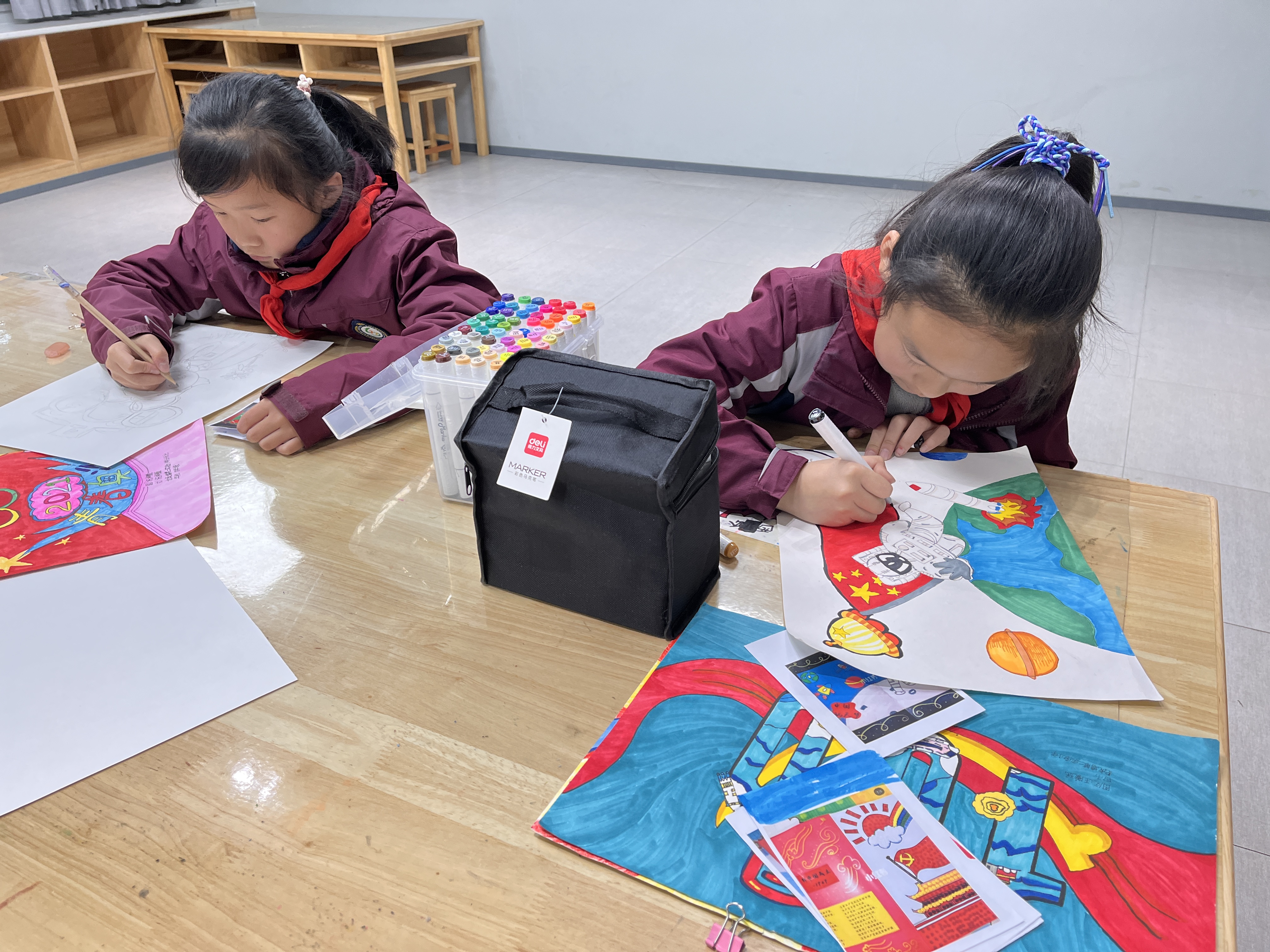 有效提升美术学科教师成长品质
01.课堂教研
3+1教研模式
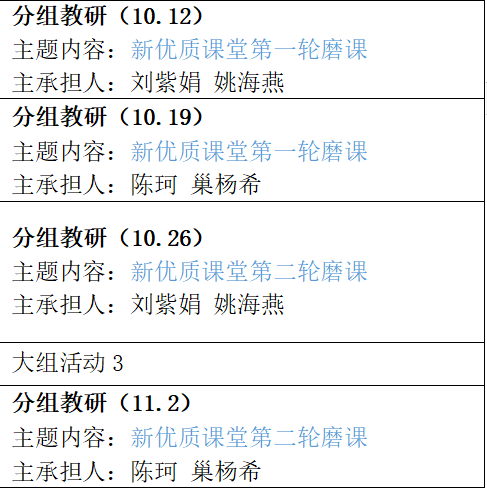 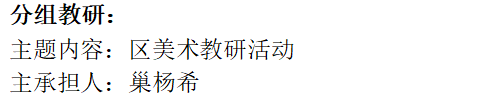 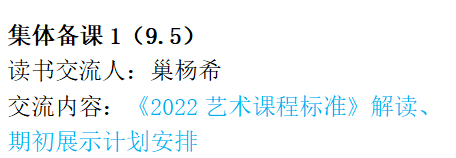 02.专题式讲座
利用周一集体备课等空课时间，开展学习沙龙。本学期主要研读《2022艺术课程标准》及弘雅美术课堂规程，将沙龙内容贯彻落实到每堂课中。
03.主题沙龙
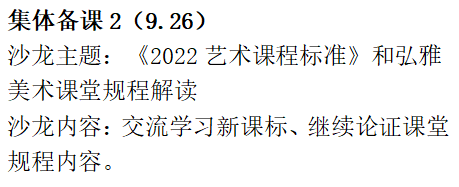 有效提升美术学科教师成长品质
学习资源库
重视过程资料的收集，将精品课例、论文、读书笔记等相关资料形成精品资源库，期末形成论文集、精品案例集、读书笔记集等，反馈过程，形成学习闭环。
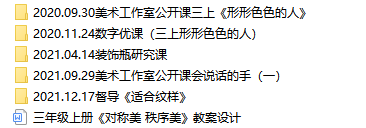 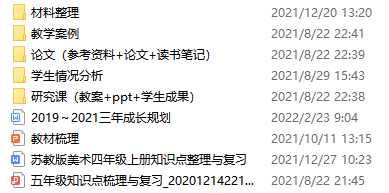 有效提升美术学科教师成长品质
专业提升
学习态度
有效落实二小弘雅学生学业水平评价系统
高效提升二小学生弘雅成长质量
三次能级考核等第
过程表现
学业成就
幸福假期作业（寒暑假）
竞赛获奖
期末考核等第
赛
训
练
继续优化弘雅学生的成长平台
高效提升二小学生弘雅成长质量
面向全体的校内课程
首先是在落实弘雅美术课堂规程基础上，在日常教学中进行日常教学质量的反馈，充分体现培养全体学生弘雅文化特质方面所起到的核心作用。
面向部分的课后服务
有效组织好课后服务活动：创意色彩、创意点线面、陶艺、素描、国画、软硬笔书法等，形成稳定的内容体系、方法体系和评价体系。让特色化课后服务成为部分有潜力、有爱好的学生特长养成的新天地。
面向美术特长生
利用校内课后服务时间加强辅导，长练不懈，组织他们参加各级各类比赛。
优化物型空间  美化学生心灵
高效提升二小学生弘雅成长质量
美术学科
教学计划
肆
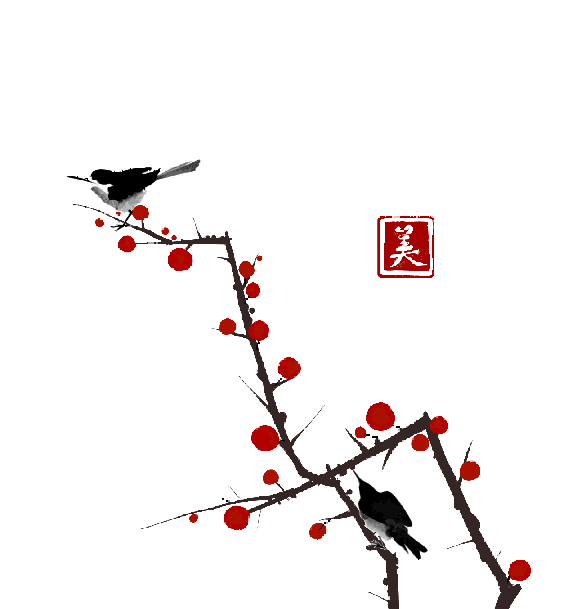 行事历
美术学科行事历
竹杖芒鞋轻胜马，
谁怕？
一蓑烟雨任平生。
任他红尘滚滚，我自清风明月。
天生我材必有用，千金散尽还复来。